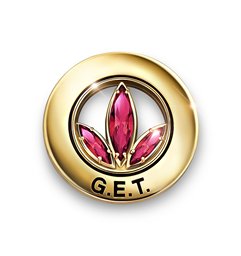 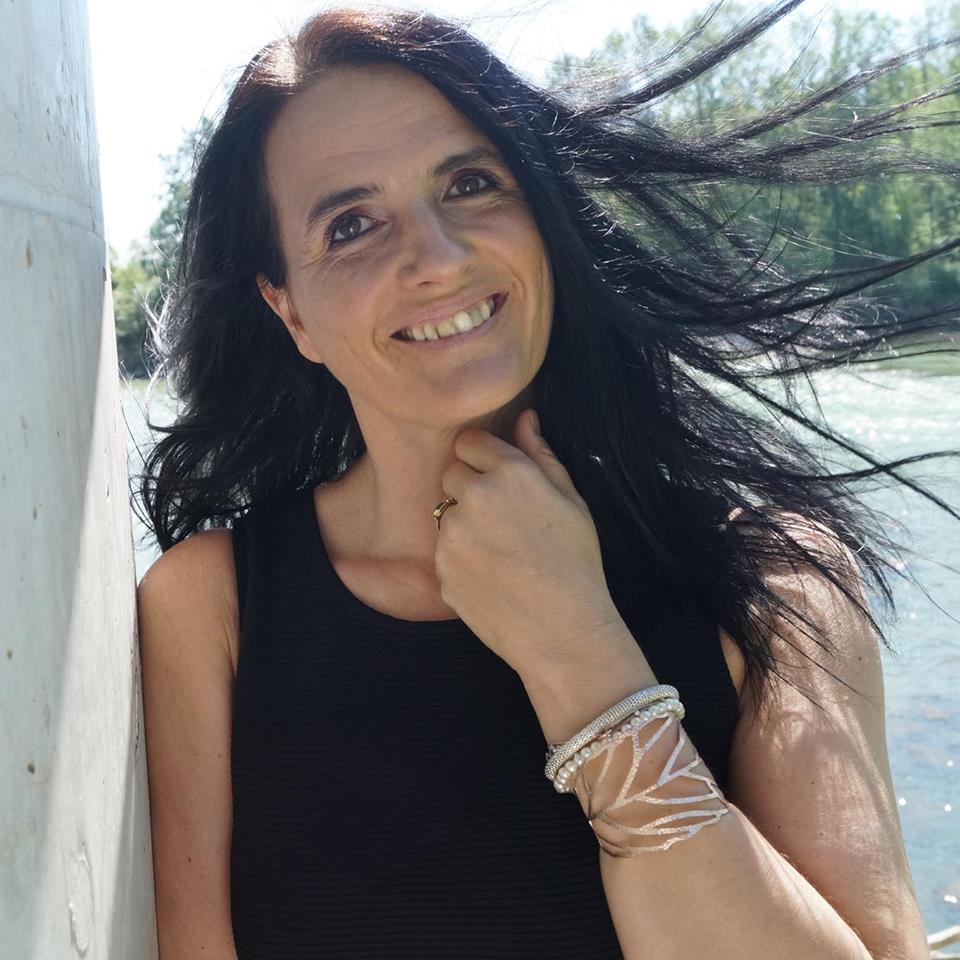 Doris Troppmann
GET Team
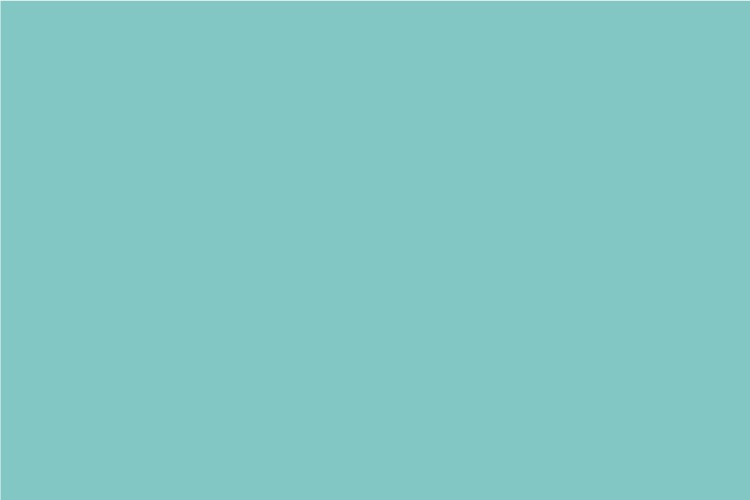 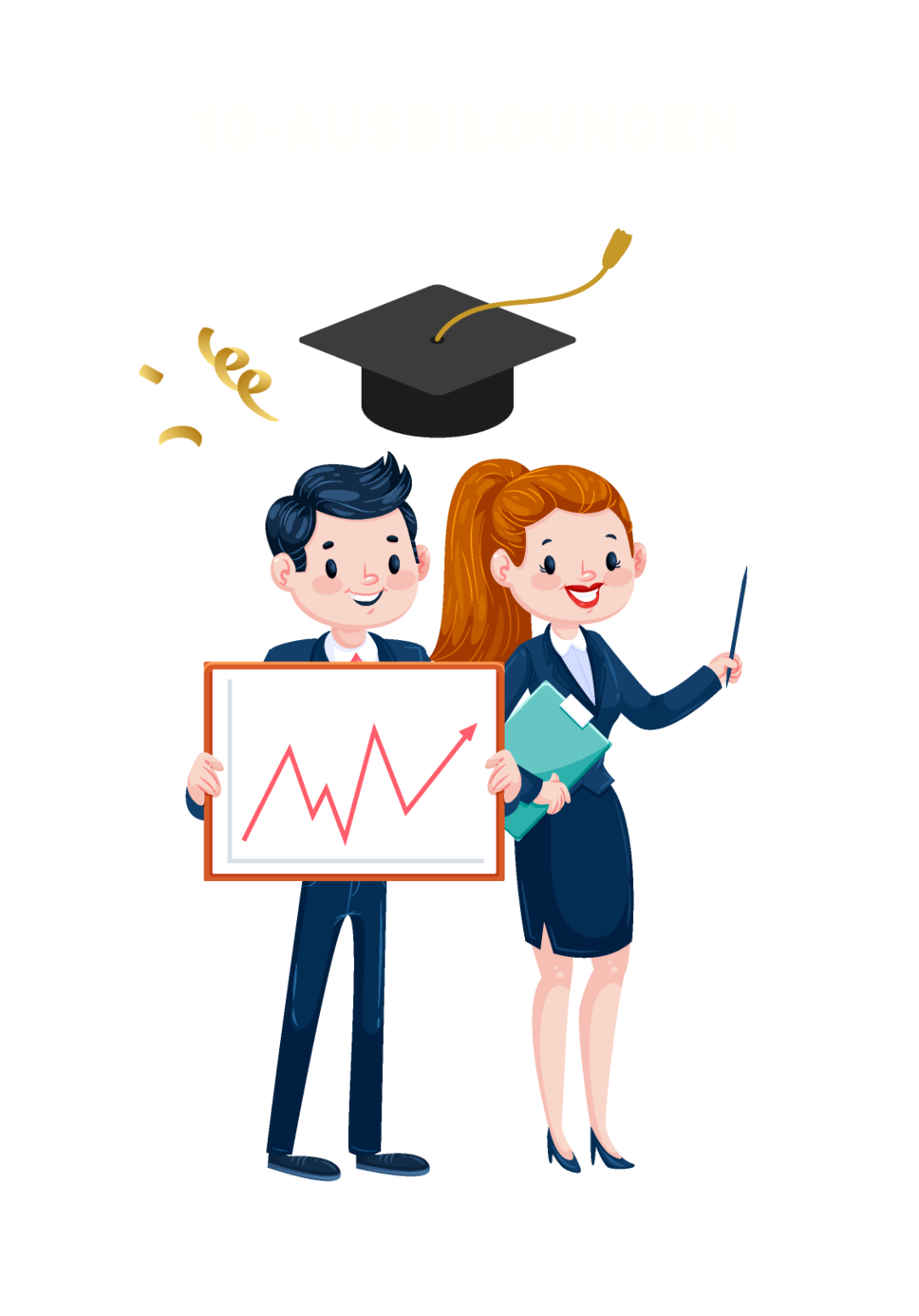 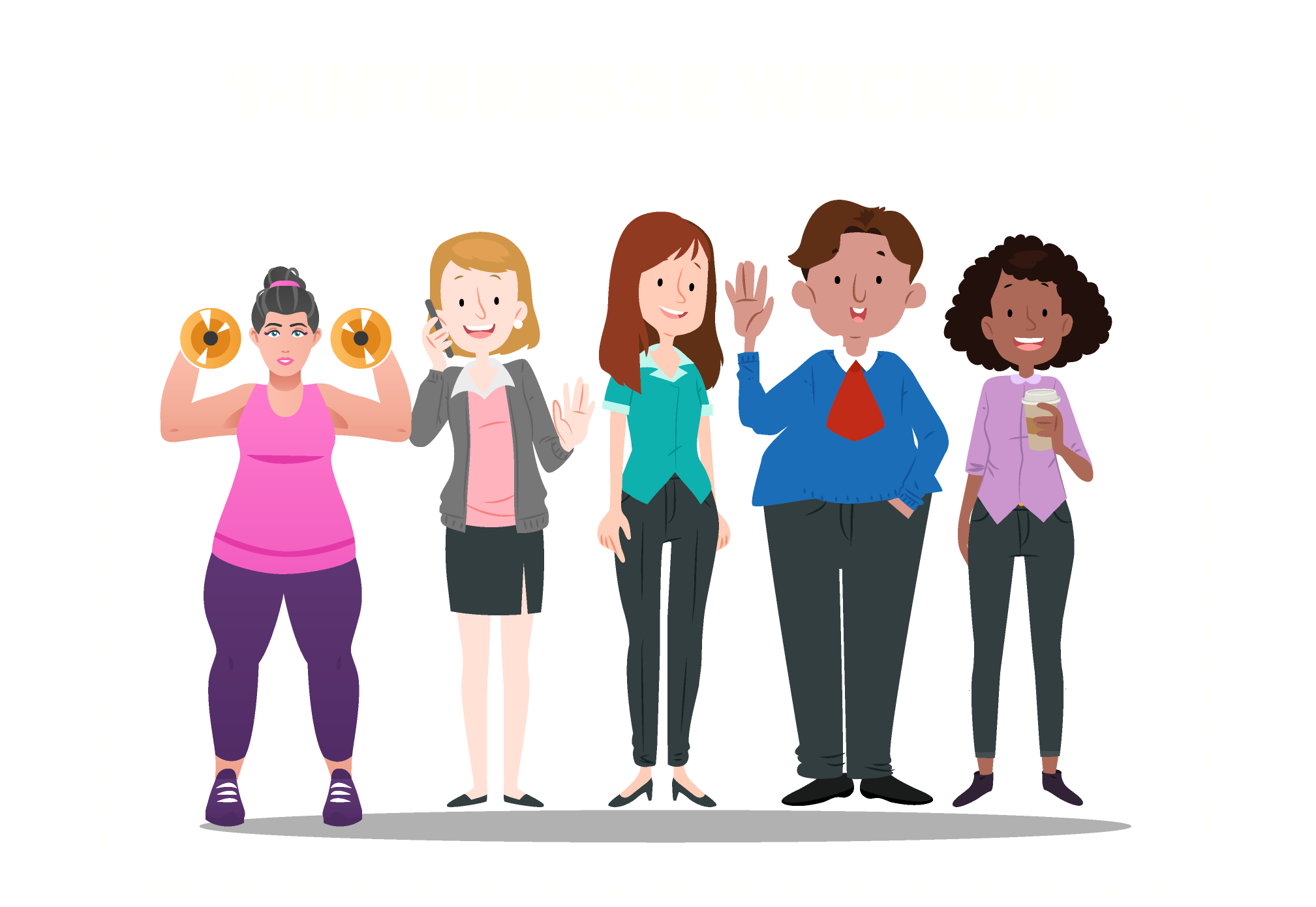 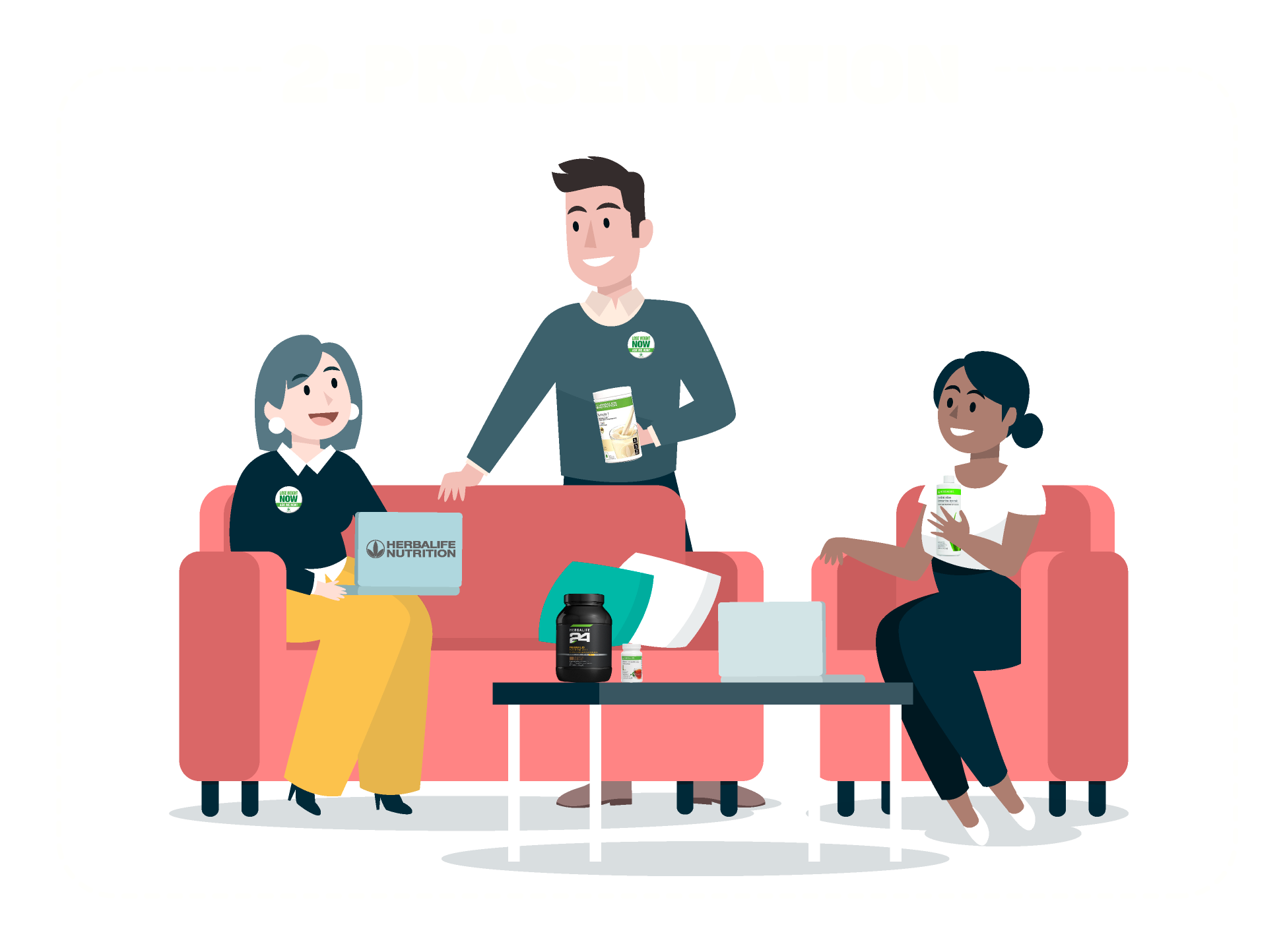 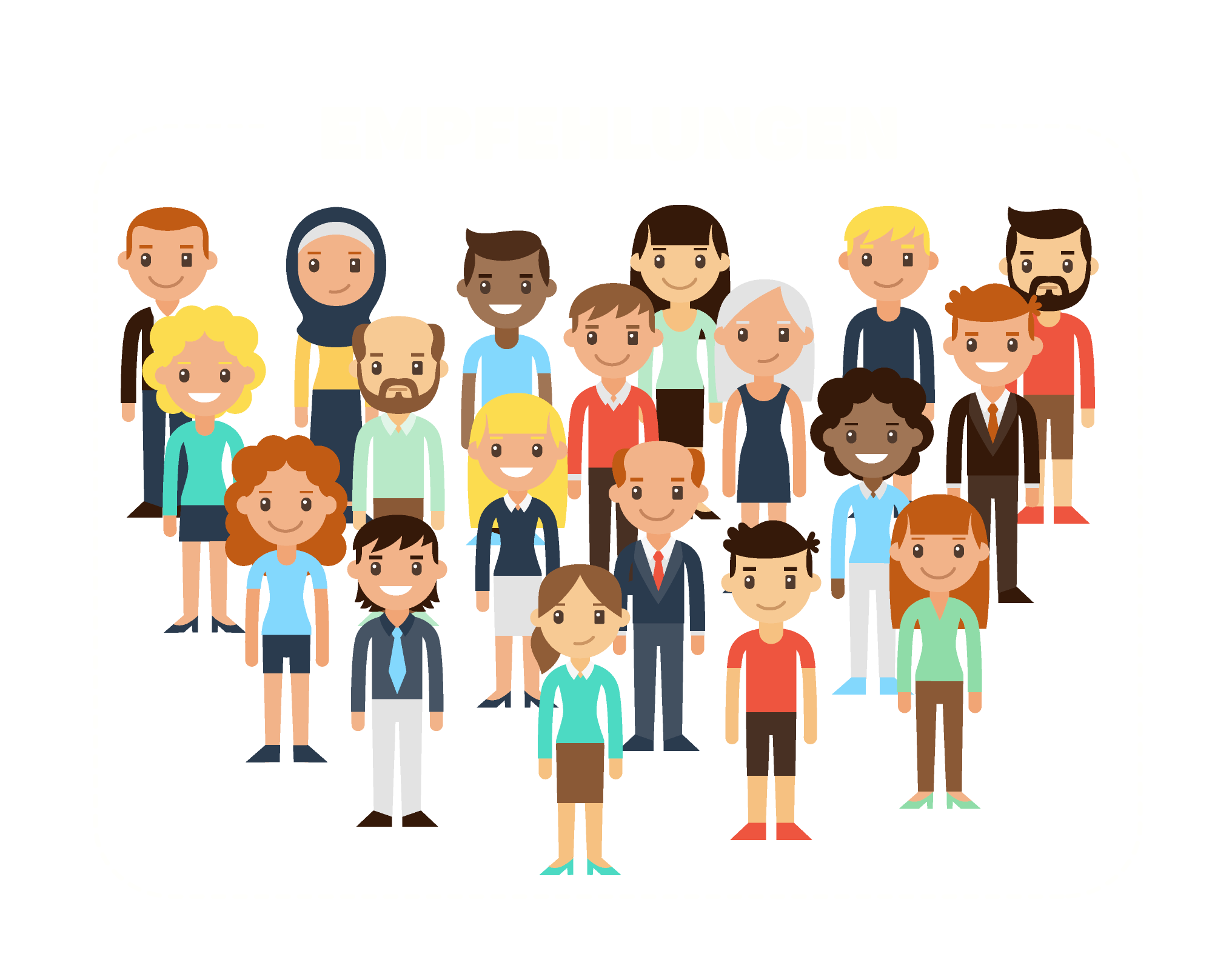 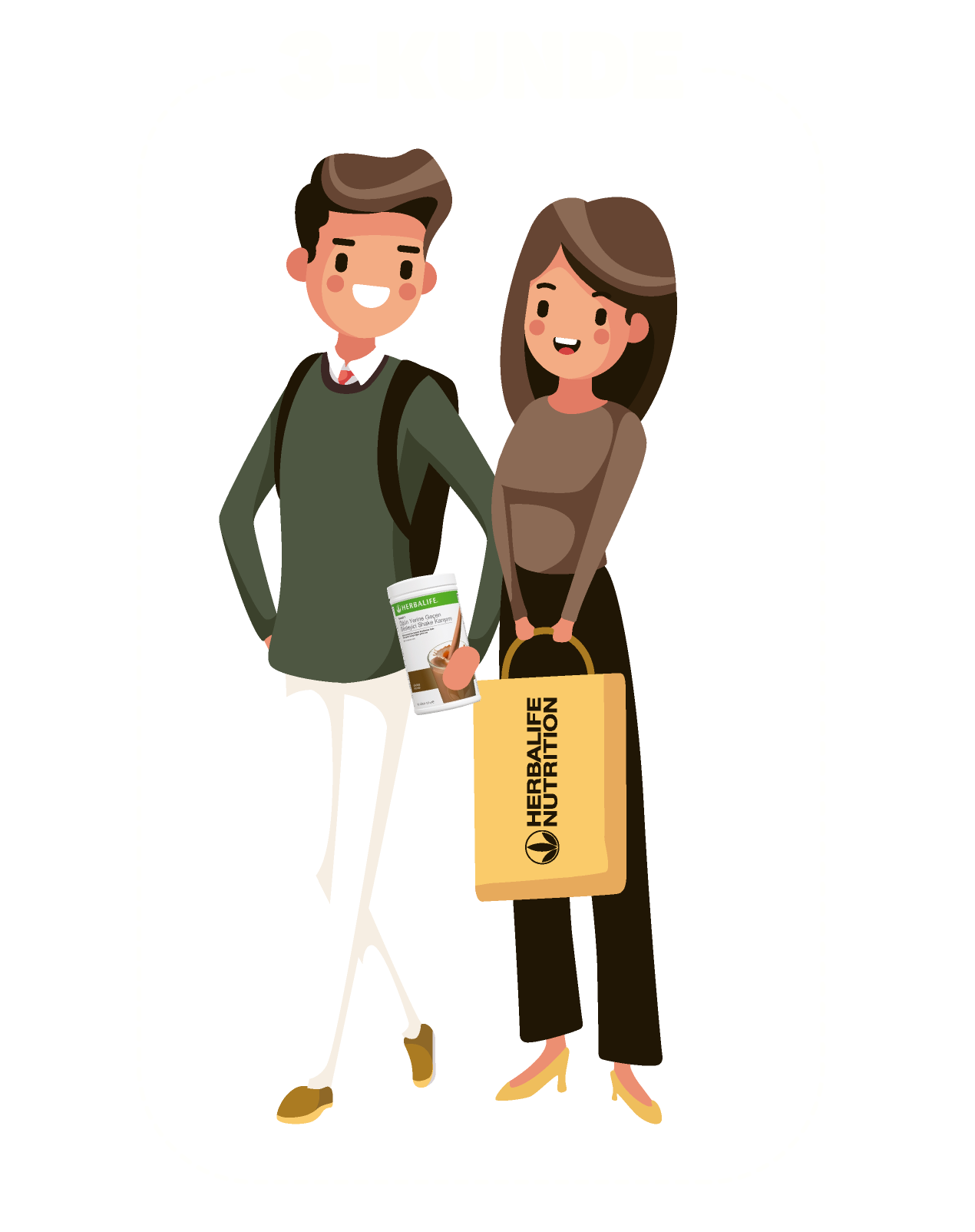 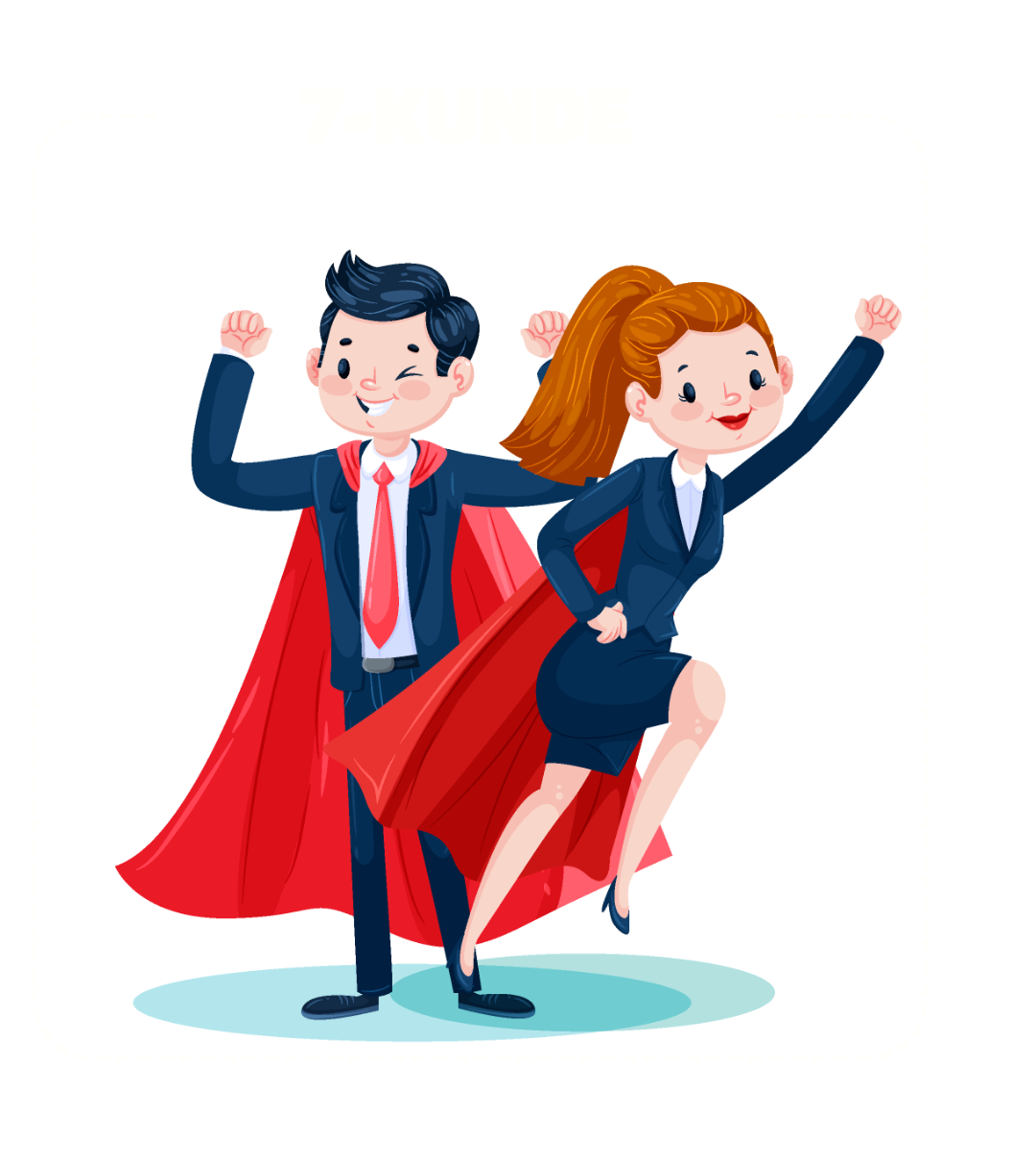 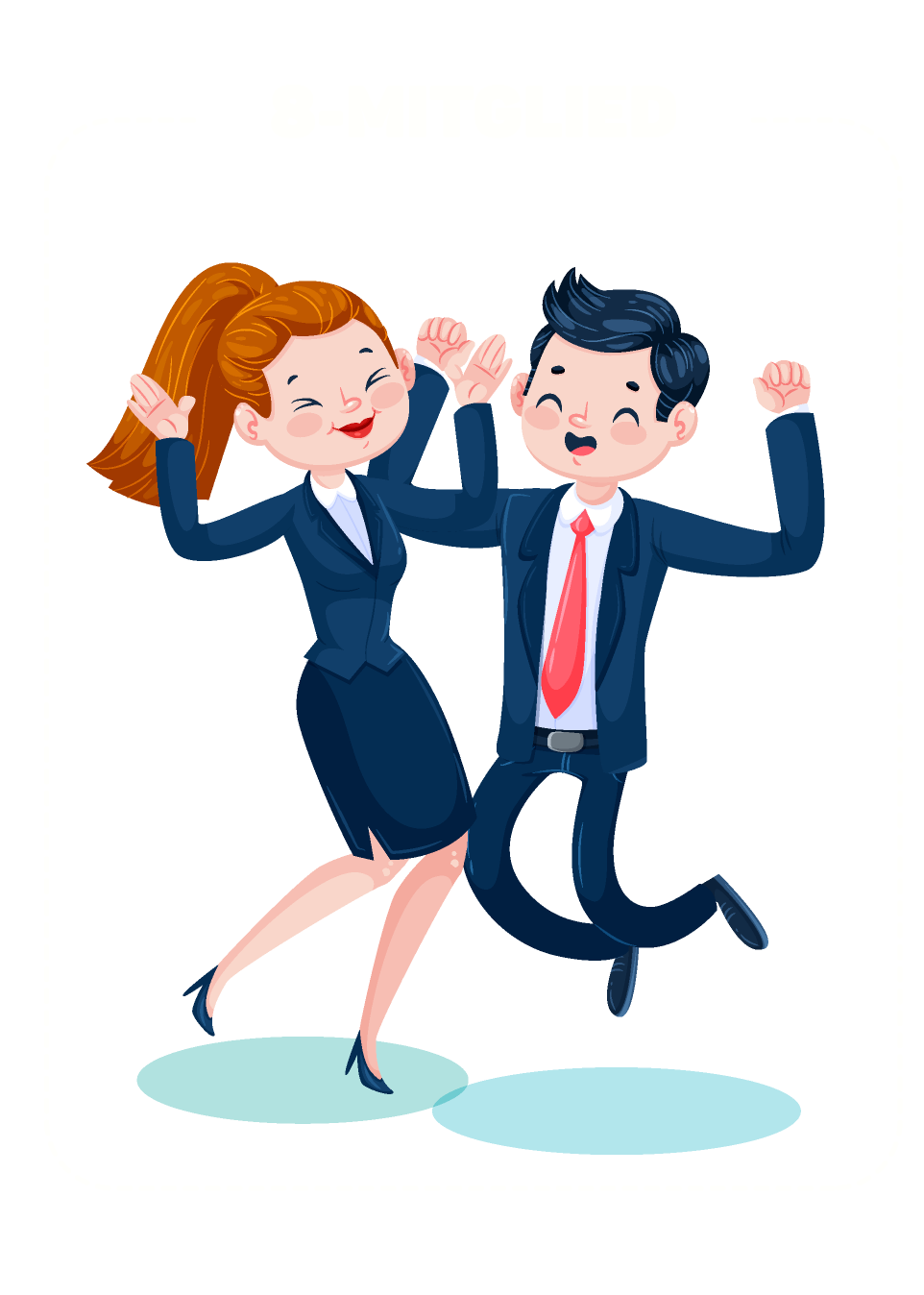 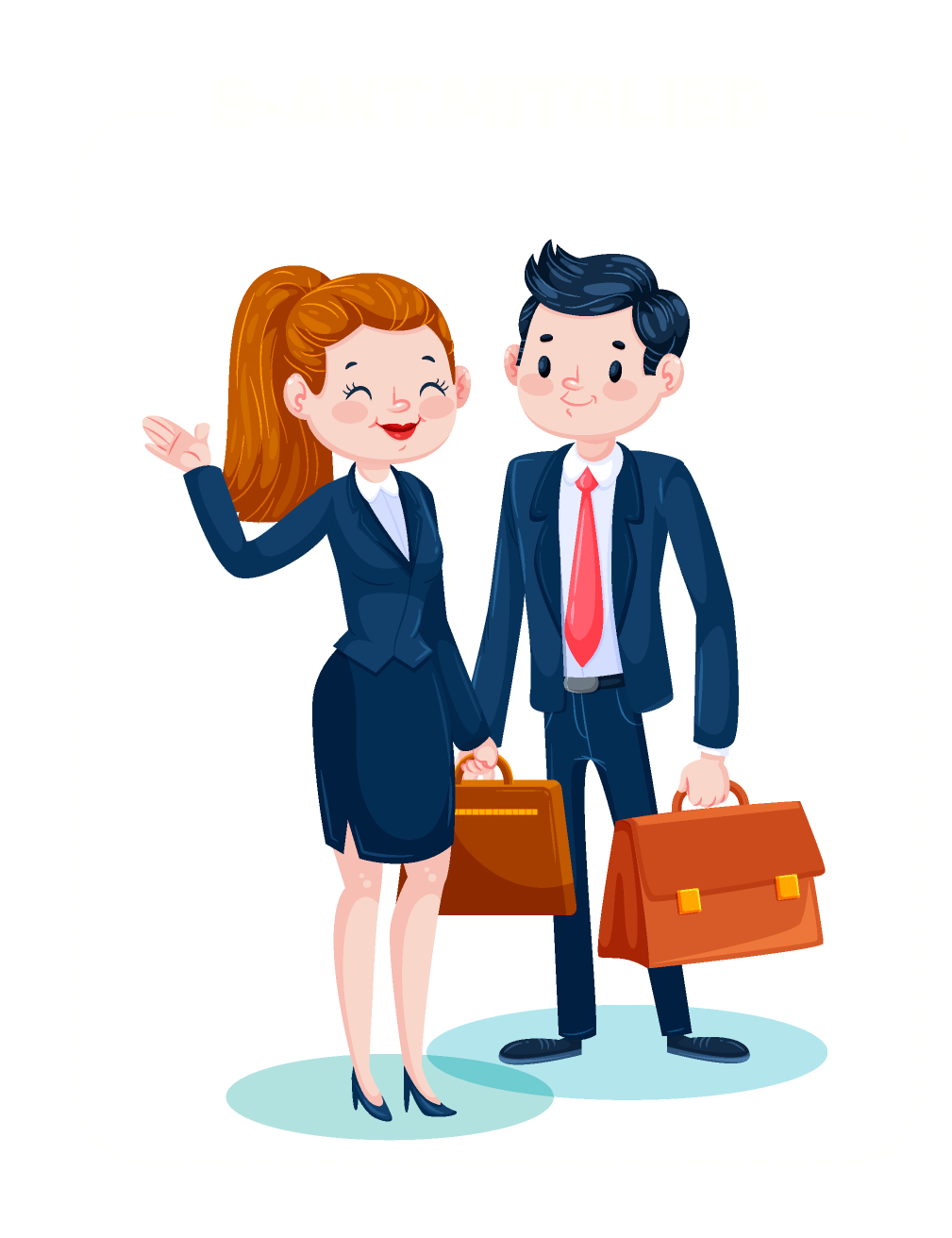 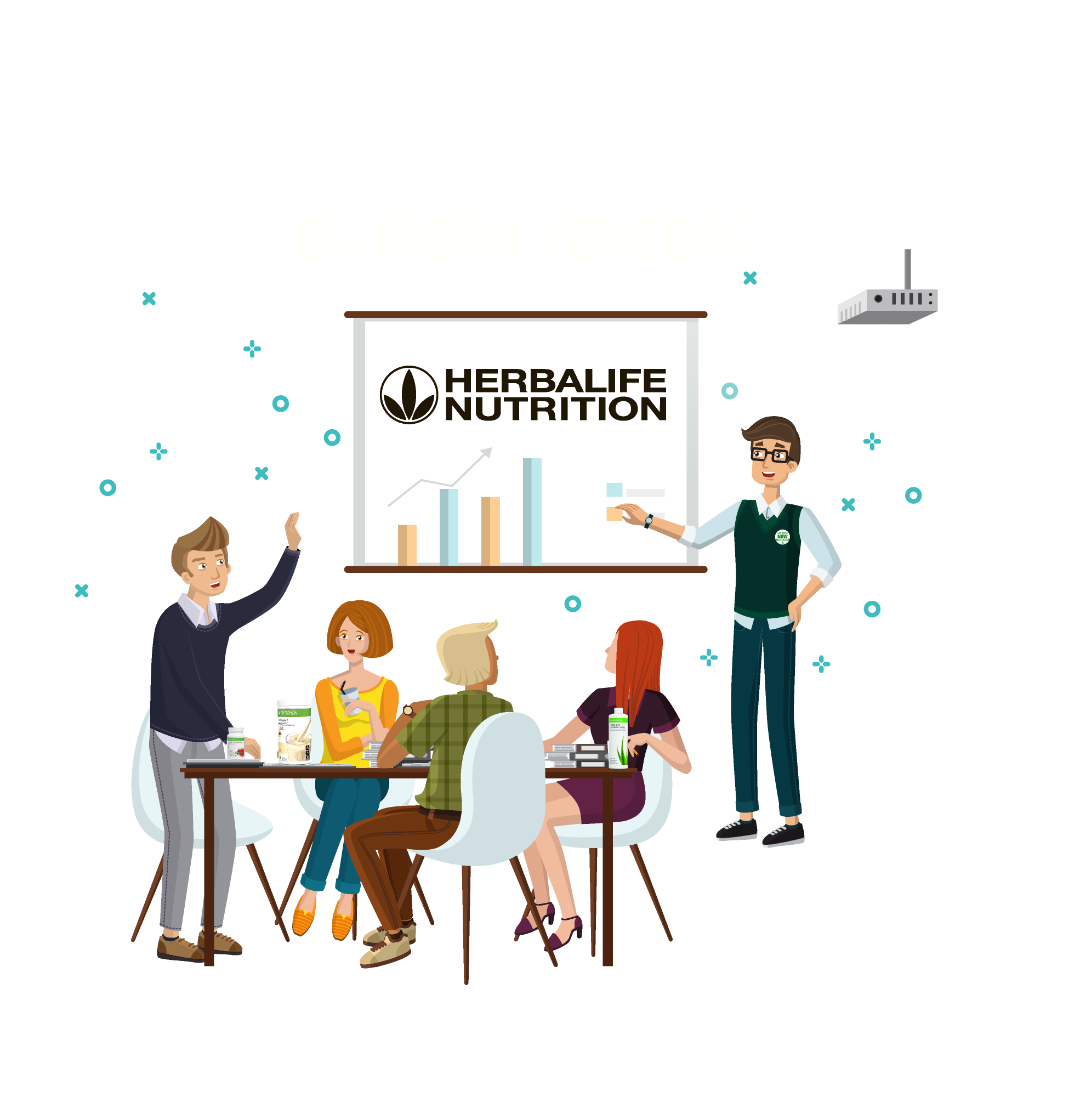 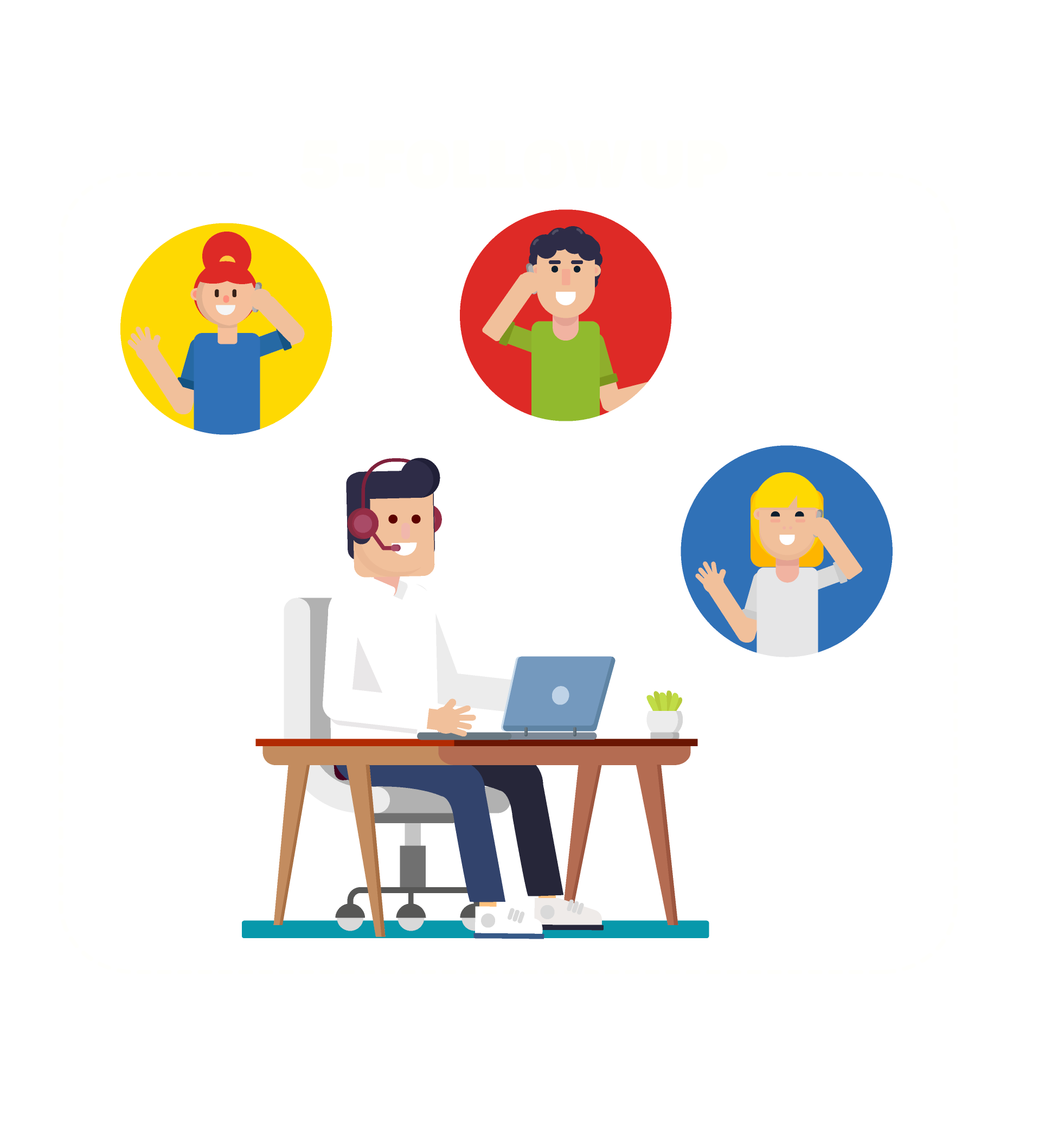 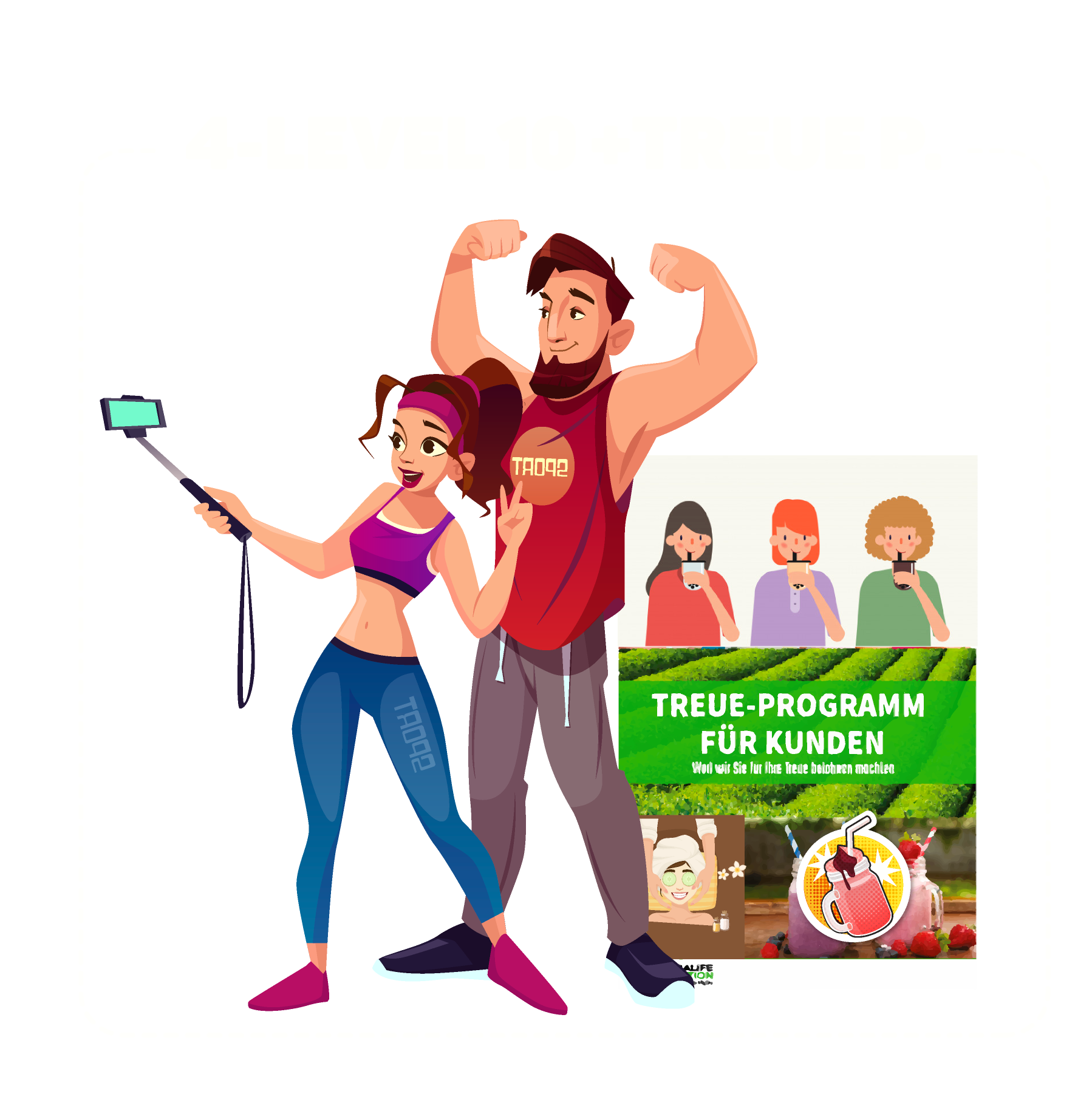 WARUM Herbalife ?
Produktsicherheit – Vertrauen - Selbstvertrauen
Mein eigenes Ergebnis – bis heute!

EVENTS - Produktsicherheit – So viele Storys 

Teamwork mit dem Coach Teamwork makes all dreams work
Fakten Herbalife
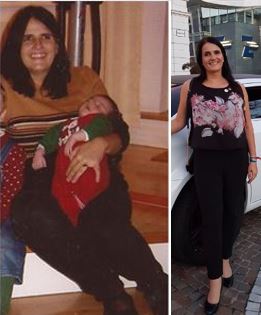 [Speaker Notes: Eigenes Produktergebnis macht dich richtig stark für dein Herbalife Geschäft. Bist voll begeistert – und möchtest jedem vom Herbalife erzählen, wie es dir geht wie toll es ist. Du hast dich entschieden Coach zu sein.]
Nutze die Referenzpunkte
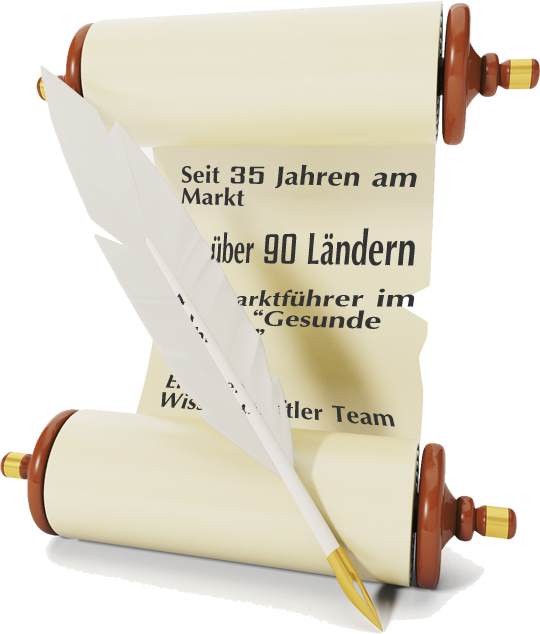 Seit 39 Jahren am Markt in mehr als 90 Ländern
Notiert an der New York Stock Exchange 
Rund 8 Mrd. Dollar Jahresumsatz – dahinter stehen Millionen zufriedene Anwender (Gold Standard)
Führendes Wissenschaftler Team aus weltweit anerkannten Experten. In diesem Team sogar Nobelpreisträger der Medizin.
Weltmarktführer – jeder 3. Nutrition-Shake der weltweit getrunken wird ist ein Herbalife Shake
Hunderte Profisportler vertrauen den Herbalife Produkten – darunter zum Beispiel auch Christiano Ronaldo
Herbalife & deine Aufgabe
DEIN JOB: Bring Produkte zum Kunden, erzeuge Resultate und ermögliche diesen ebenfalls Produkte weiterzugeben. 
 WORKFLOW duplizieren.
WIR SPRECHEN VON DUPLIKATION
DAS EINIZIGE, WAS NICHT KOPIERBAR IST, IST DIE BEZIEHUNG ZWISCHEN DIR UND DEINEN KUNDEN.
[Speaker Notes: Ob der Kunde wieder kommt oder nicht.]
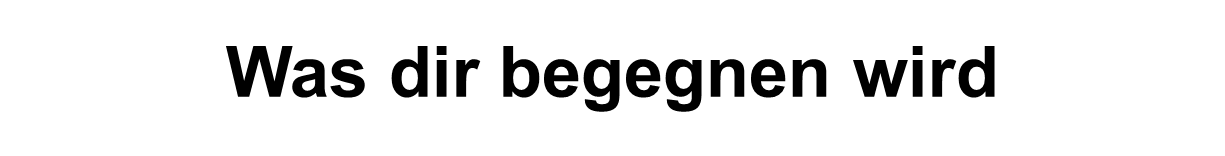 künstlich
teuer
Zucker
Pyramidensystem
Einwände
Brauch was zum Beißen
regional
Ernähr mich eh gesund
Verlassen der Komfortzone - Adrenalin
Einwände nie beseitigen
(z. B.„so ein Blödsinn, was du sagst“)

„Einwand beseitigt – Kunde beseitigt “
Hinterlasse immer ein gutes Gefühl.
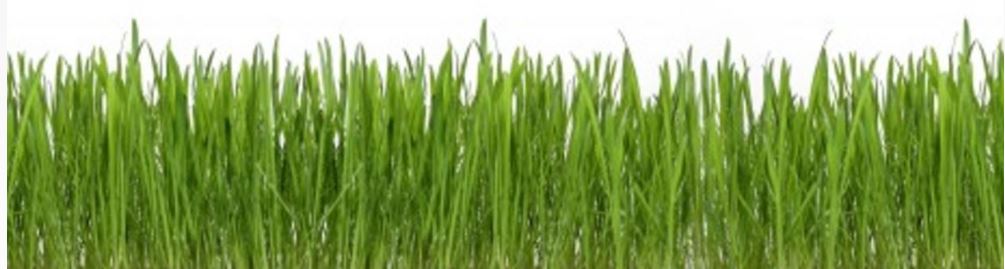 MERKE:
90 % Meinungen – 10 % Fakten
Diskussionen kannst du nicht gewinnen
Lass Menschen ausreden & höre gut zu. Jeder will ernst genommen werden.
Erst Einwände helfen dir zu verstehen, was im Kopf deines Gegenüber vorgeht
Nimm Einwände NIIIIIEEE persönlich.
PANEL
GET	Hasan Günes
AWT  Alexander Springenschmidt
AWT  Nadine Schrank
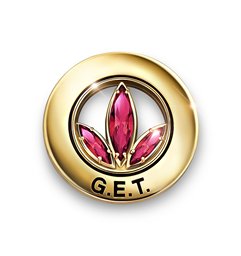 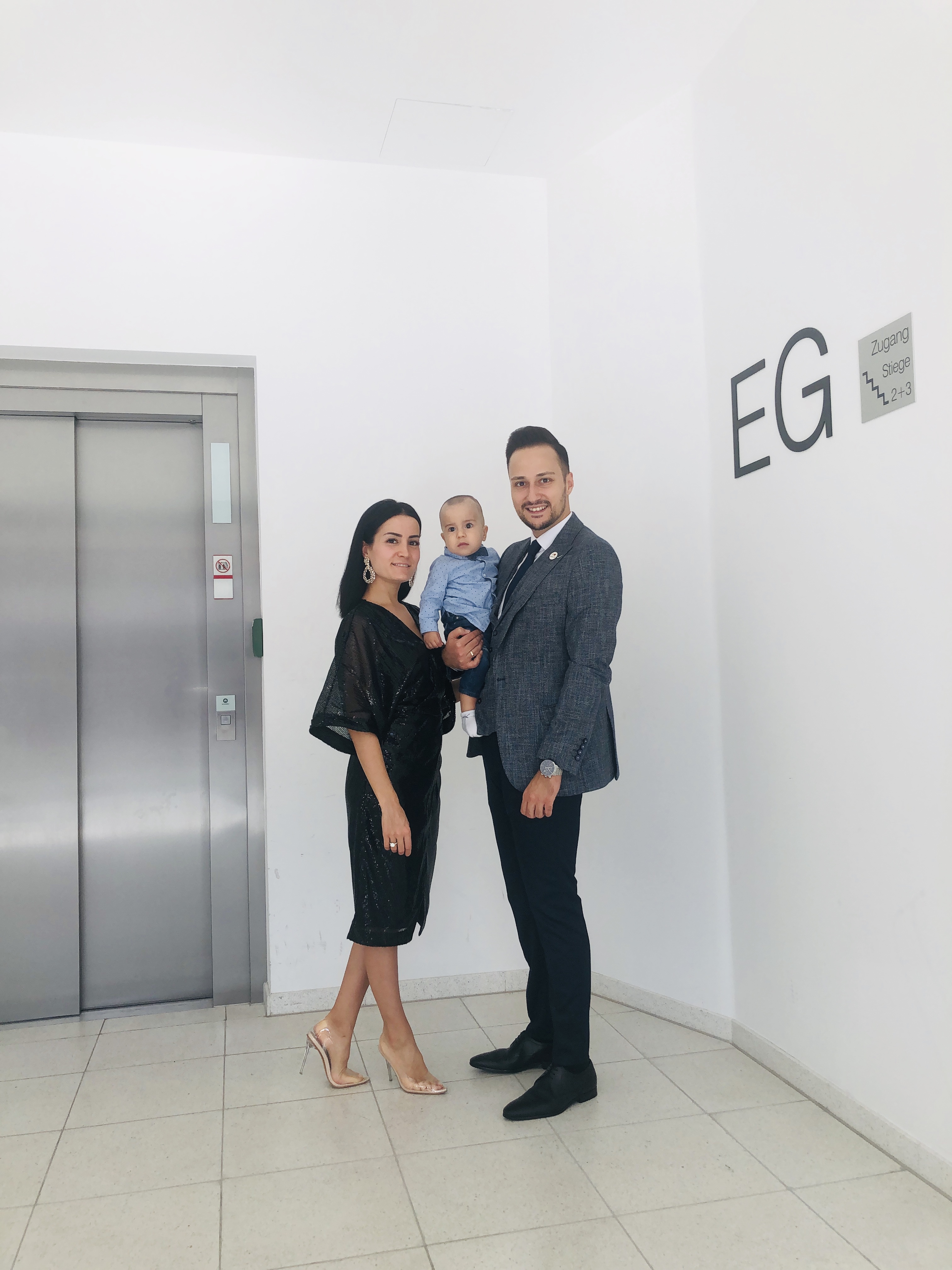 Hasan GÜNES
GET Team
VOR HERBALIFE
WARUM HERBALIFE
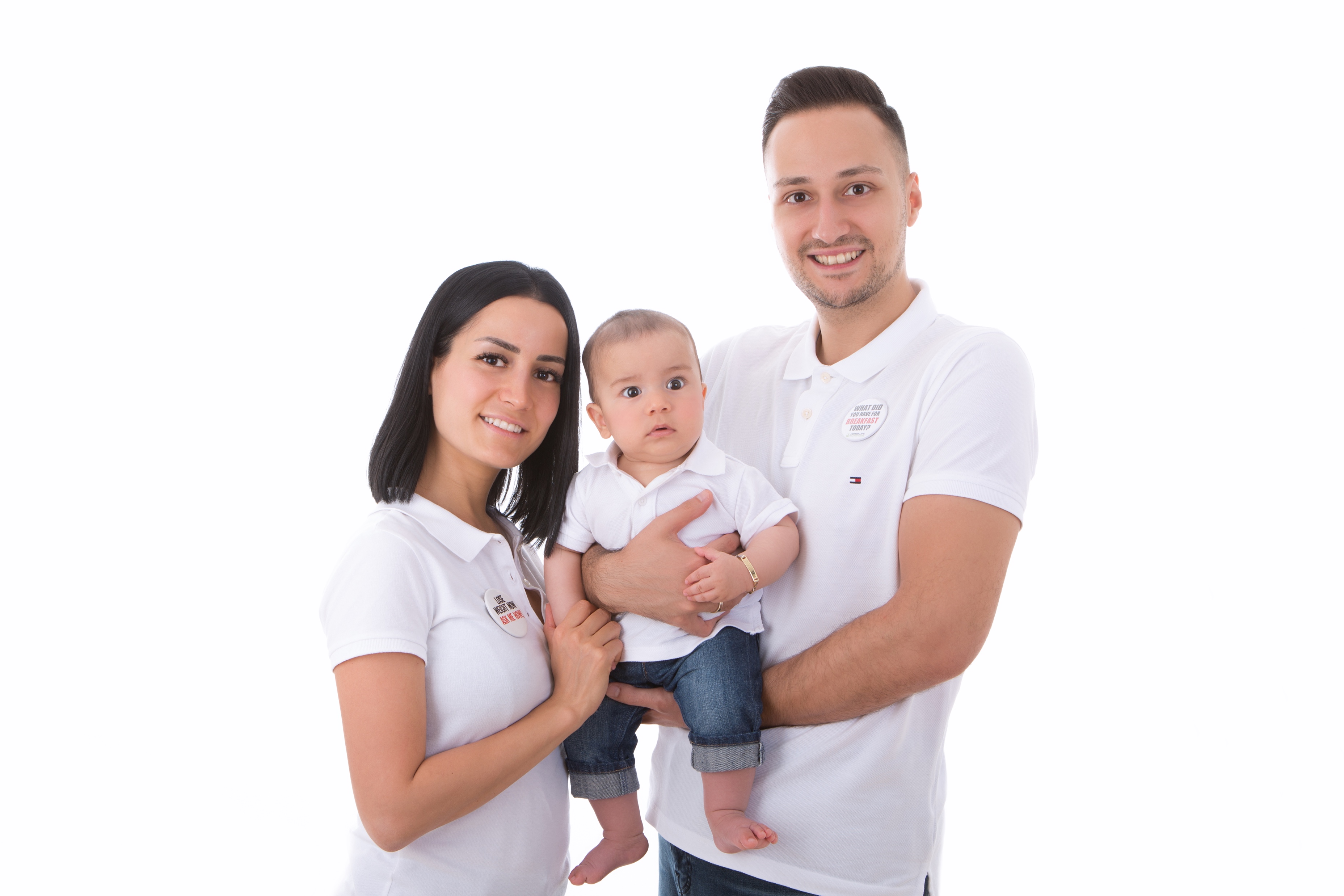 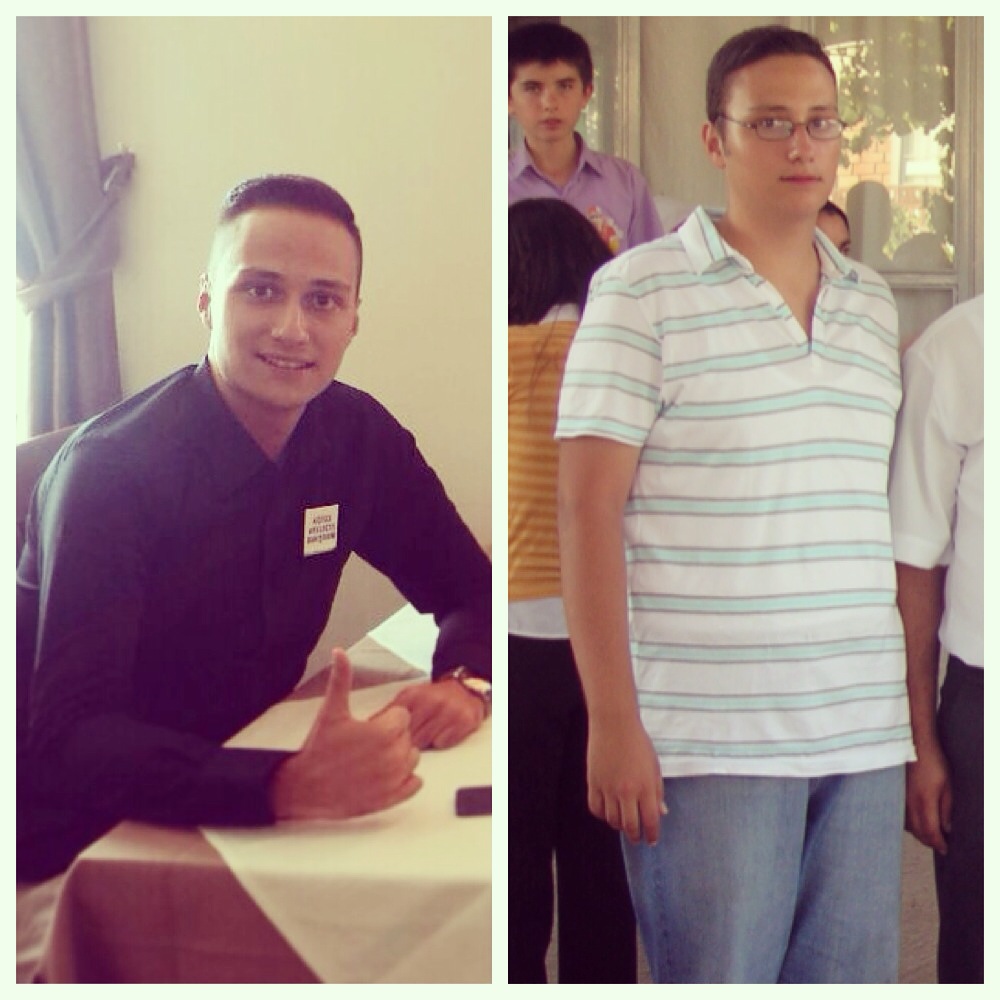 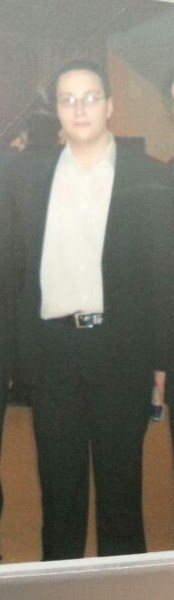 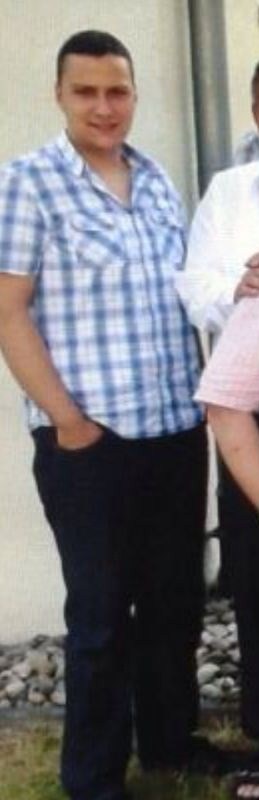 PULVER KANN NICHT GESUND SEIN!?
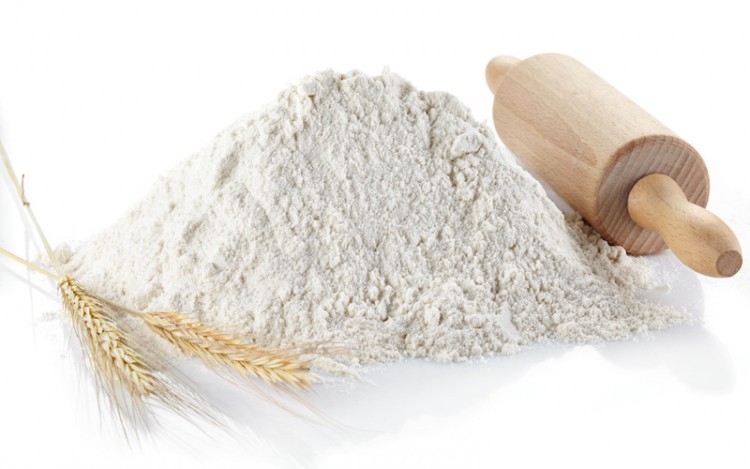 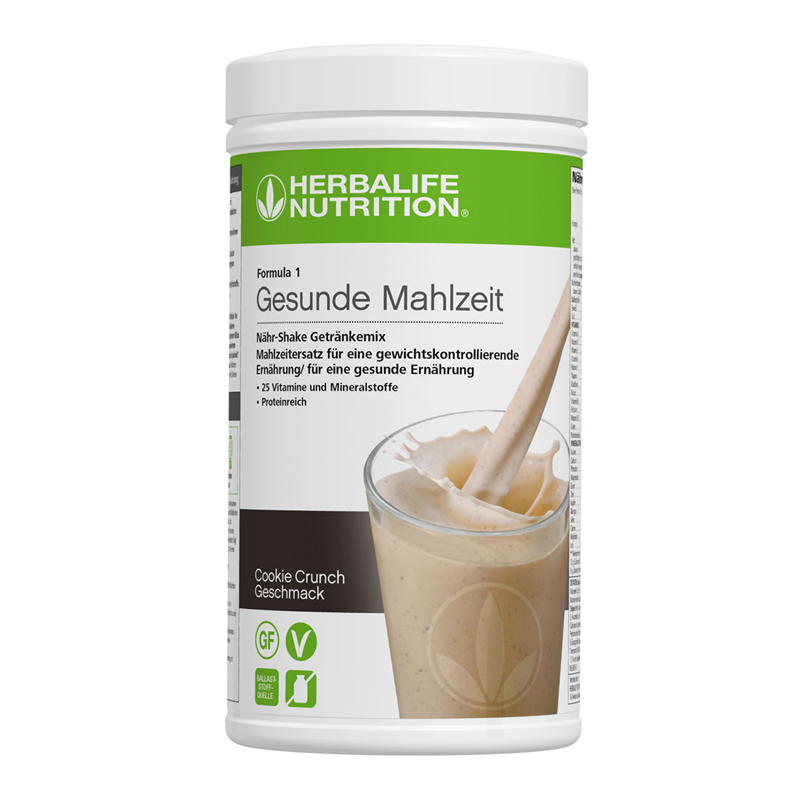 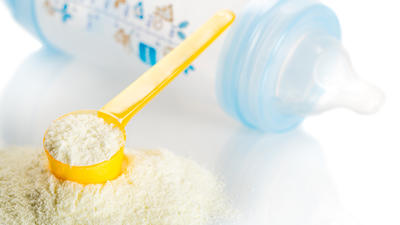 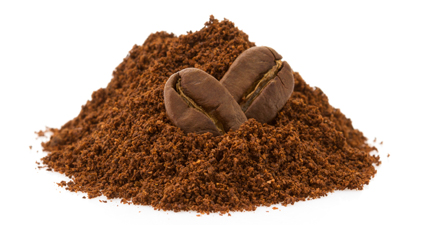 Mehl
Babynahrung
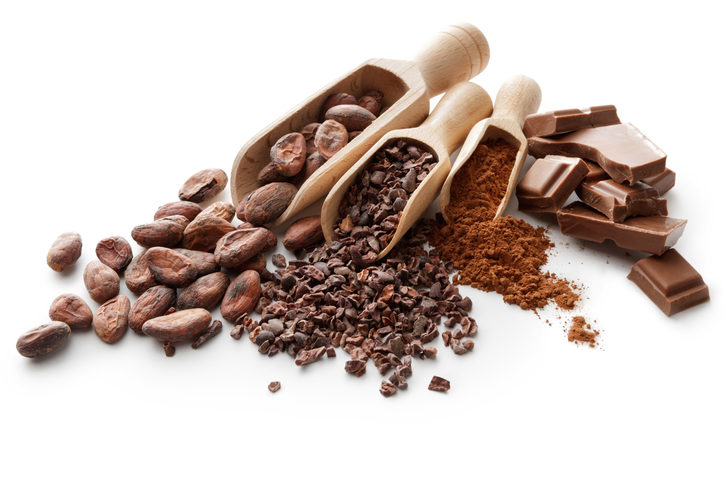 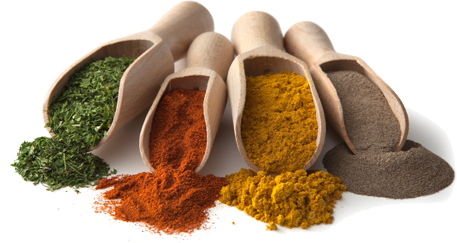 Kaffee
Kakao
Gewürze
Shake
WAS IST, WENN ICH DAMIT AUFHÖRE?
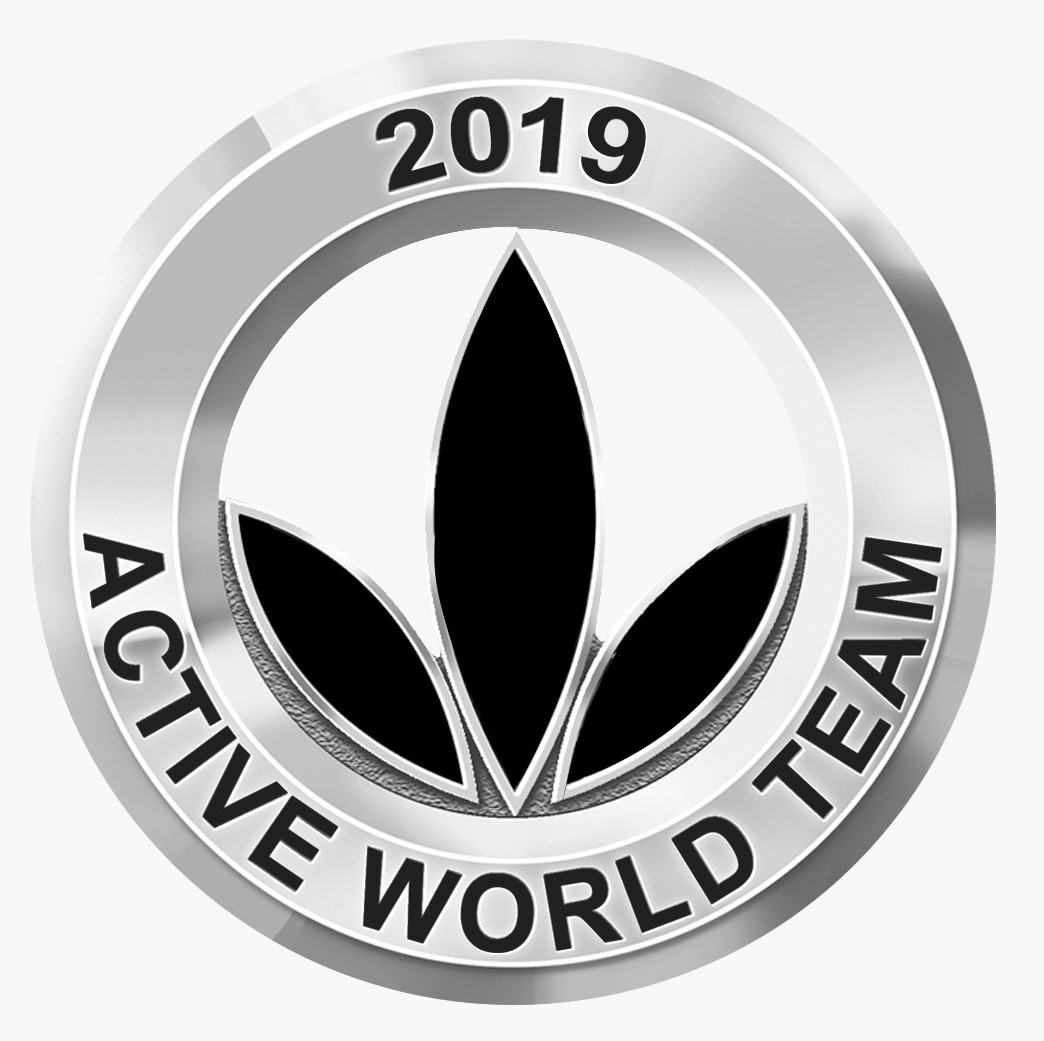 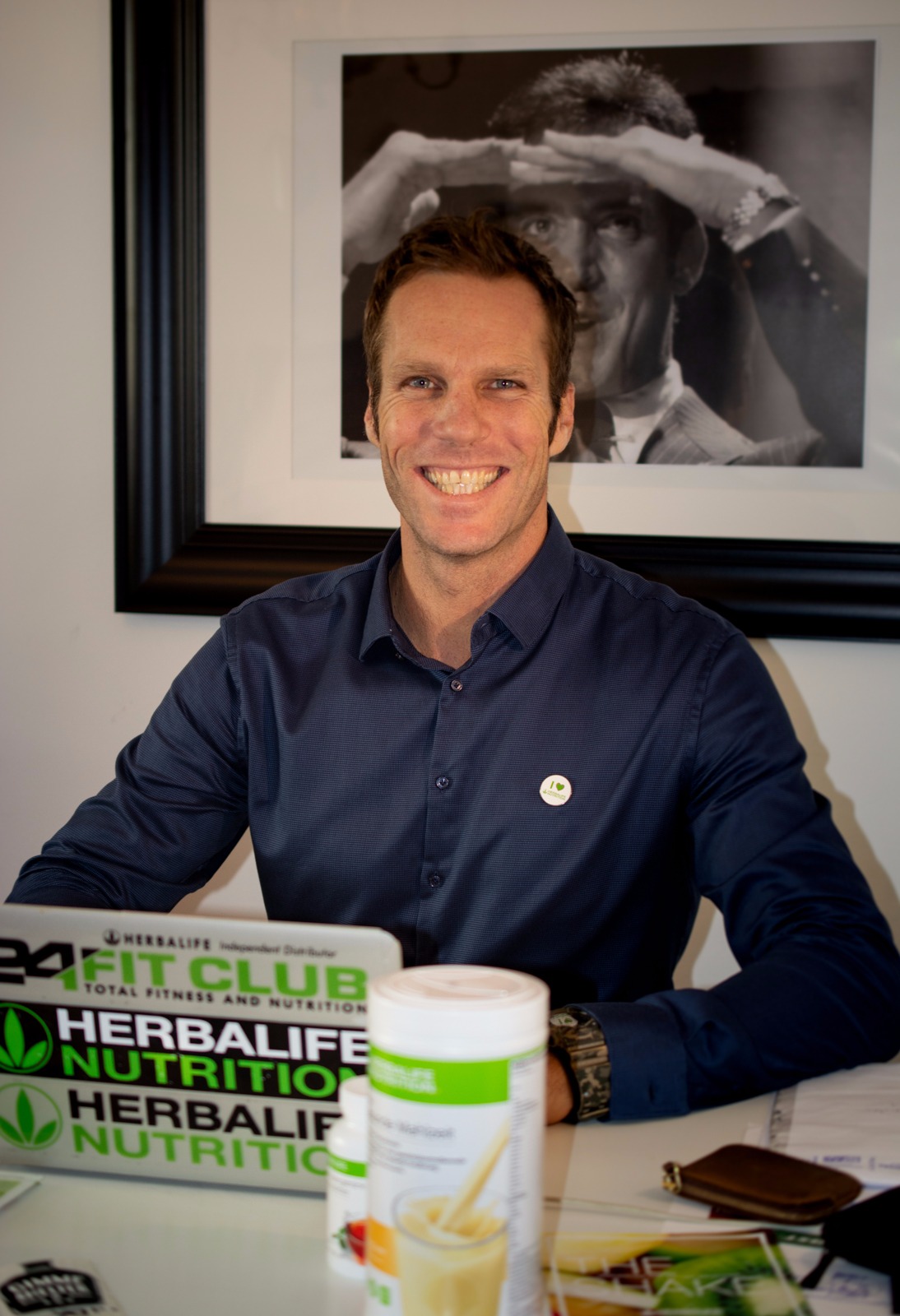 Alexander Springenschmidt
Active World Team
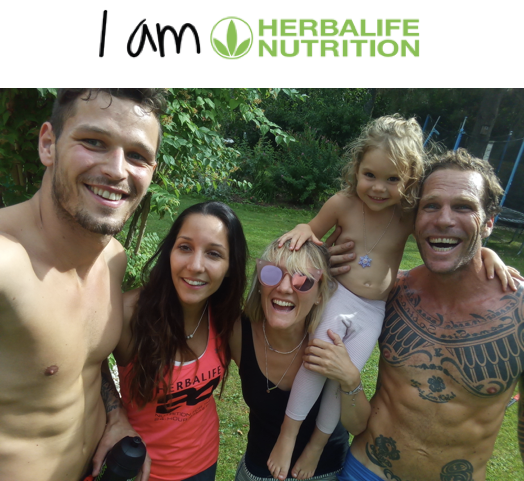 “Regional saisonal Bio ist besser als Pulver”
“In so einem Shake ist total viel Zucker.”Wie meinst du das kongret?- Zuckergehalt oder- Angabe am Etikett
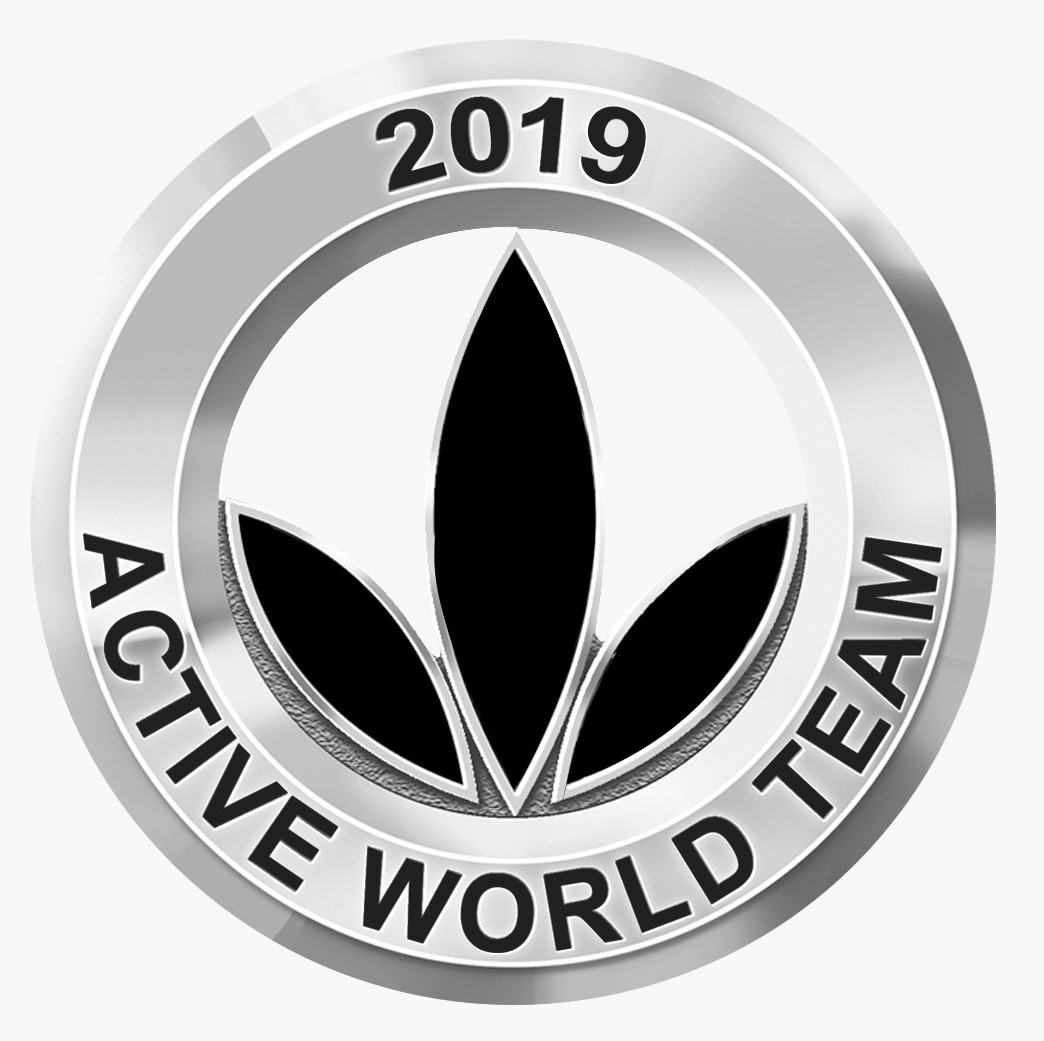 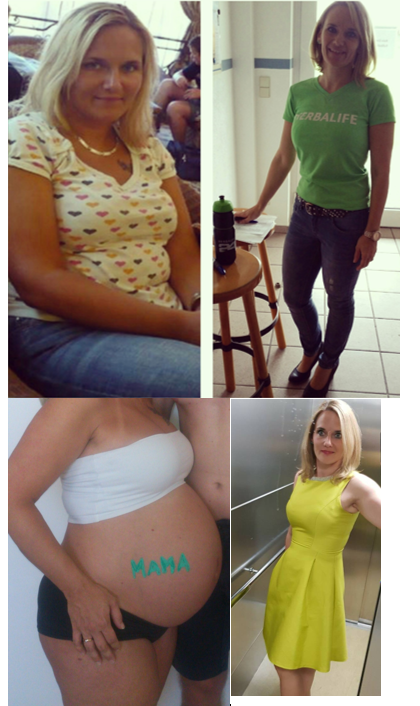 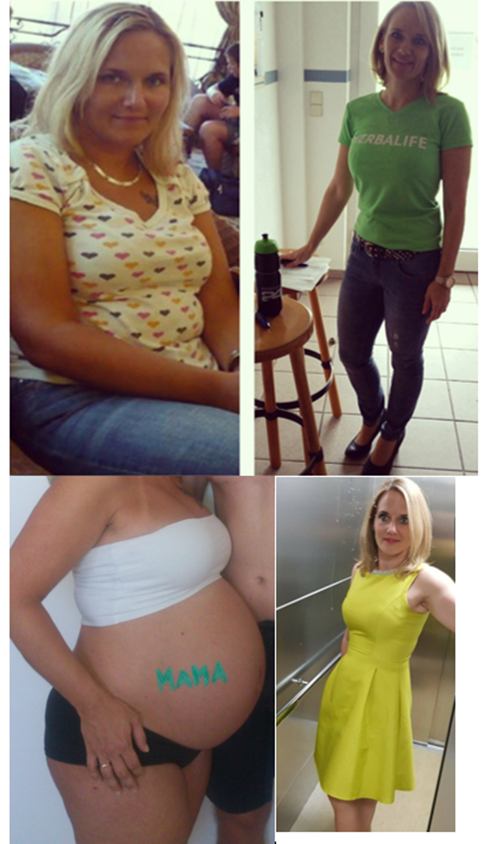 Nadine Schrank
AWT
„Geht das nicht alleine mit dem Shake auch?“
„Das ist doch ein Pyramidensystem“
Gegenfrage stellen
Recht geben/ Verständnis zeigen
Eigene Erfahrung einbringen
Einfachen Vergleich bringen
TIPP
Lerne Referenzpunkte Fakten/Herbalife!

Lerne ein paar Werkzeuge
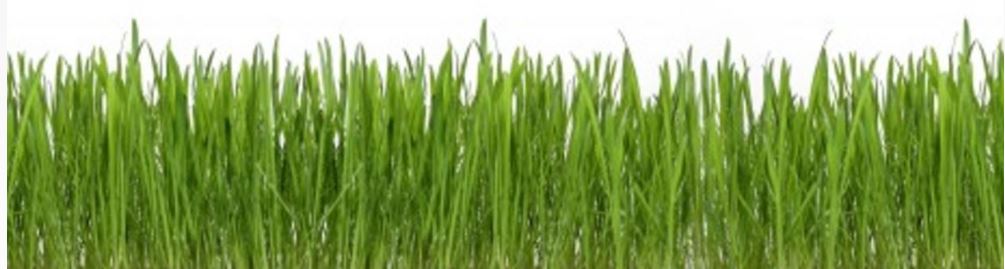 Nutze die Referenzpunkte
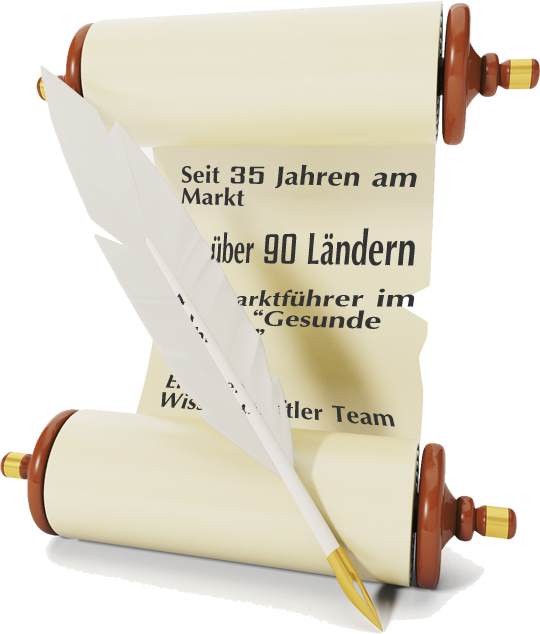 Seit 39 Jahren am Markt in mehr als 90 Ländern
Notiert an der New York Stock Exchange 
Rund 8 Mrd. Dollar Jahresumsatz – dahinter stehen Millionen zufriedene Anwender (Gold Standard)
Führendes Wissenschaftler Team aus weltweit anerkannten Experten. In diesem Team sogar Nobelpreisträger der Medizin.
Weltmarktführer – jeder 3. Nutrition-Shake der weltweit getrunken wird ist ein Herbalife Shake
Hunderte Profisportler vertrauen den Herbalife Produkten – darunter zum Beispiel auch Christiano Ronaldo
Werkzeuge
Um Zeit für deine Antwort zu gewinnen:
Wer fragt, der führt. Frage & Gegenfrage (z. B. Ist das Pulver wirklich gesund? Was konkret meinst du damit?)
Stelle immer W-Fragen (Warum glaubst du das? Wo hast du das gelesen? Ev. nochmals die Quellen überprüfen)

Verständnis zeigen: Ich weiß, wie du denkst (Ich habe auch so gedacht, hab es ausprobiert/mich informiert, jetzt weiß ich…)
Anerkennung geben. Z. B. Ernähr mich eh gesund Du als Frau und Mutter/Fachfrau/mann wirst mir sicher zustimmen…

Vorweggenommene Einwandbehandlung	„Du wirst jetzt sicher denken, dass es teuer ist, aber es wirkt.“


Nörglertechnik – „Was muss es für dich sein, dass es passt?“
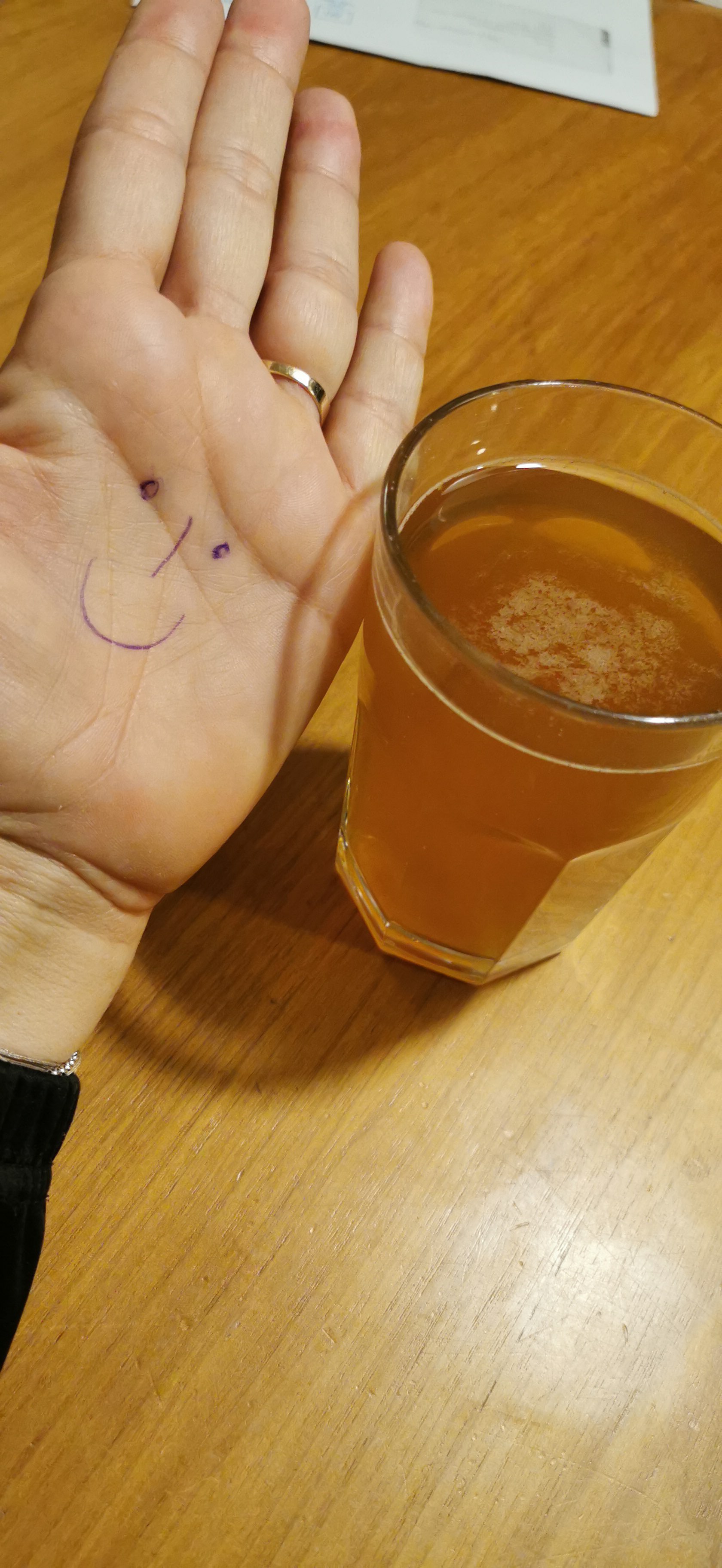 HERAUSFORDERUNGEN BEGEGNEN UNS IMMER WIEDER!


DER UNTERSCHIED ZWISCHEN ERFOLGREICHEREN UND WENIGER ERFOLGREICHEN MENSCHEN IST:


EROLGREICHE MENSCHEN KÖNNEN SCHNELLER LOSLASSEN!
JEDES FLUGZEUG STARTET GEGEN DEN WIND, UM FLIEGEN ZU KÖNNEN
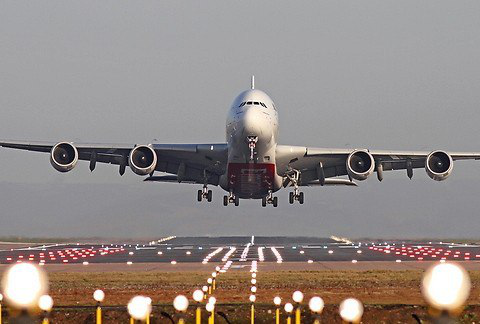